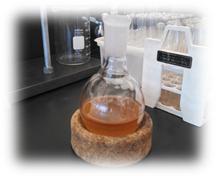 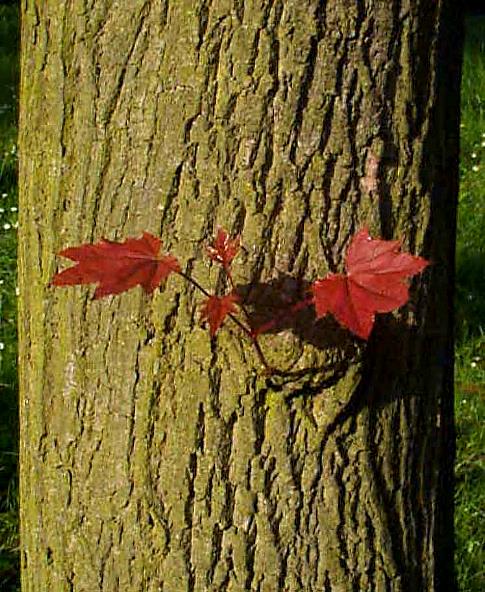 Isolation
Extraction
Structural characterization
Sugar maple bark
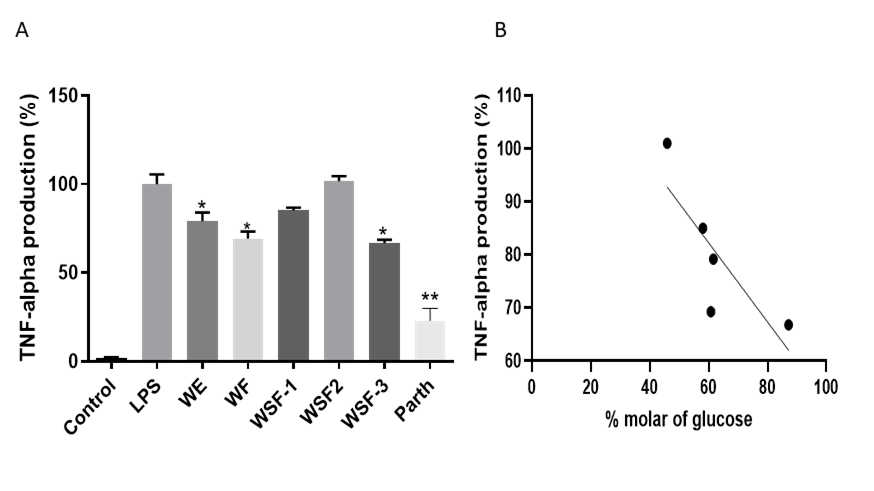 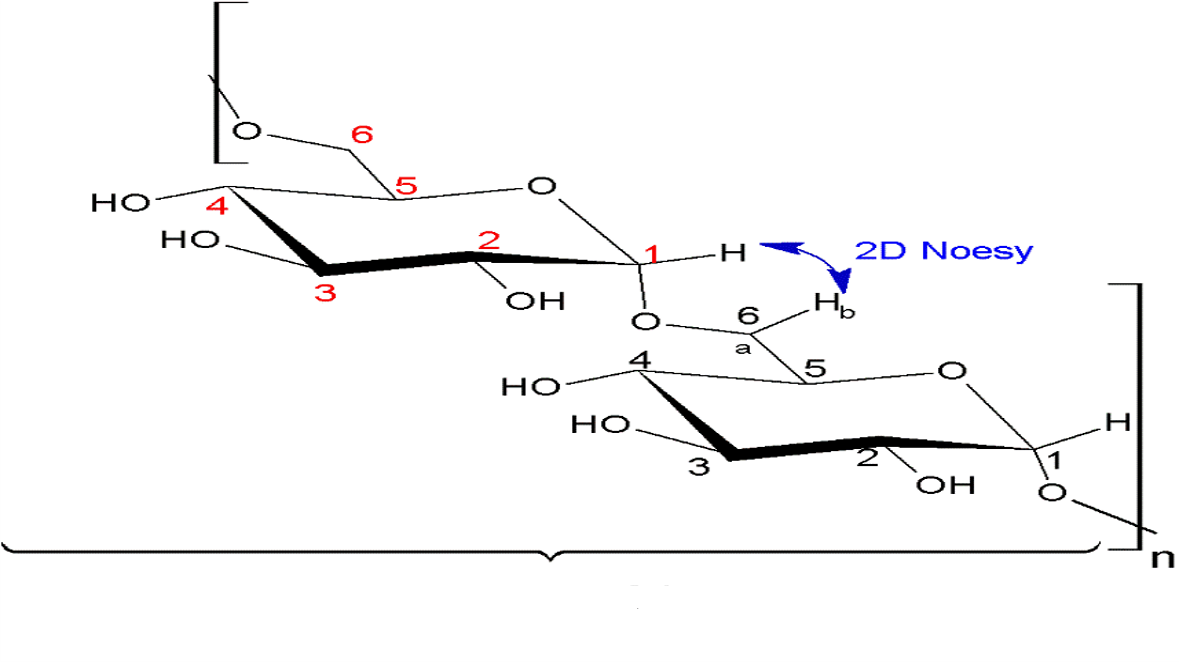 Anti-inflammatory activity
Partial chemical structure of α-(1→6) heteroglucan
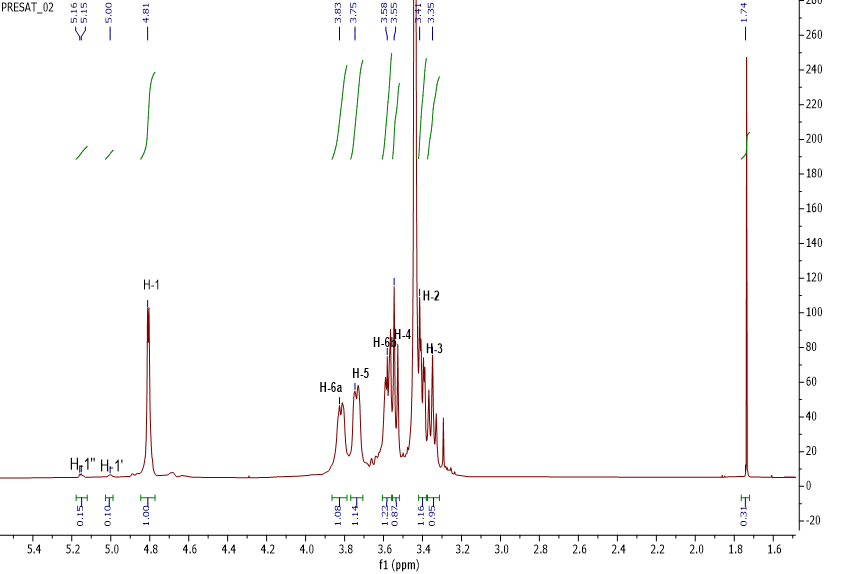 A
B